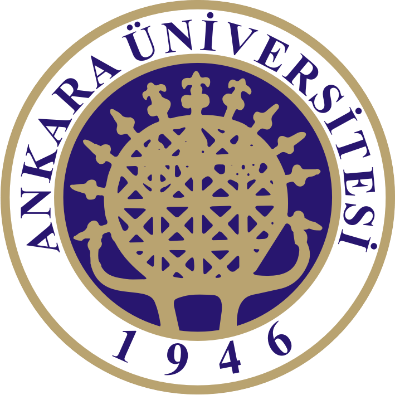 801300715960 
NÜKLEİK ASİT
METABOLİZMASI-I
PROTEİN METABOLİZMASI
Prof. Dr. Emel EMREGÜL
Ankara Üniversitesi
Kimya Bölümü
GENETİK ŞİFRE
Genlerdeki ve dolayısıyla mRNA’daki nükleotit dizisi ile proteinlerdeki amino asit dizisi arasındaki ilişki ‘’genetik şifre’’dir.
 
mRNA’yı oluşturan nükleotid dizisinde her üç bazlık dizi kodon olarak adlandırılır ki her kodon ya protein sentezine katılacak bir amino asidi veya protein sentezinin sonlanacağını ifade eder. 

Her amino asit için en az bir tane kodon vardır. Örneğin AUG metionine uyar; GUG, GUA, GUC, GUU valine uyar; UUU, UUC fenil alanine uyar. UAA, UAG, UGA ise hiçbir amino aside uymayan sonlanma kodonlarıdırlar.
PROTEİN SENTEZİ
Canlıların yaşamlarını  sürdürebilmeleri için proteinin önemi çok  büyüktür. Çünkü protein vücudumuzda yapım ve onarım işlerinden sorumludur. 
Ayrıca vücudumuzu belirli düzen içinde tutan birçok enziminde temel taşıdır. Protein vücudumuz içinde belirli kurallra göre ve ihtiyaca göre üretilir. Bu öyle bir düzendir ki  hiçbir hataya yer yoktur. Herhangi bir hata olursa güvenlik kontrol sistemi sayesinde hemen düzeltilir. 
Bütün canlı hücreler ,kendilerine özgü özel proteinlerini DNA şifresine göre sentezler. Bu nedenle DNA çok önemli bir moleküldür. Bunun için DNA molekülünü iyi anlamamız gerekir.
Protein sentezi 3 aşamada meydana gelir. Bunlar;
1) TRASKRİPSİYON(Yazılma)
2) mRNA’nın RİBOZOMA BAĞLANMASI
3) TRANSLASYON

1)Transkripsiyon: ilk aşama RNA sentezidir. Bu işlem DNA zincirinin açılmasıyla başlar. DNA’daki bazlar karşı karşıta gelerek her iki omugayı birleştirmişlerdir. Fakat bu bazlar birbirleri arasındaki bağları kopararak DNA’nın çift zincirli yapısını bozarak tıpkı bir fermuar gibi açılmaya başlar. 
DNA çözülmeye başladıkça “RNA polimeraz” adı verilen molekül DNA’ nın üzerinde gezerek onu okumaya ve RNA’yı sentezlemeye başlar. Üretilen bu RNA , mRNA (mesajcı RNA)’dır.
RNA’nın DNA’dan farkı Timin yerine “U” Urasilin gelmesidir. Üretimi tamamlanan RNA daha sonra DNA üzerinden ayrılarak bir dizi işleme tabi tutulur.
2)mRNA’nın Ribozoma Bağlanması:

     Düzeltme  işlemi tamamlanmış olan mRNA daha sonra ribozoma doğru hareket eder. Ribozoma ulaşan mRNA ilk önce ribozomun küçük alt birimine bağlanır. Büyük alt birim küçük alt birim ile birleşerek ribozom aktif hale geçer.

     mRNA’nın bir özelliği ise DNA’daki gibi sıralanan bazların 3’lü gruplar halinde sıralanmış olmasıdır. Örneğin;DNA üzerindeki kodonlar “AATGCCGATGTA”şeklinde ise sentezlenen mRNA’nın görünümü UUA-CCG-CUA-CAU şeklinde olacaktır. Bu 3’lü gruplara “kodon” adı verilir.
3)Traslasyon(okuma): mRNA’nın ribozoma bağlanmasından sonra sıra mRNA’daki kodonların okunmasına gelir. Bunun için başka bir RNA türü olan tRNA( taşıyıcı RNA) devreye girer. tRNA’nın görevi aminoasitlerin ribozoma taşınmasını sağlamaktır. tRNA üzerinde iki önemli bölge vardır.
 İlki, taşıyacağı aminoasitin tanınmasını sağlayan bölgedir.
 İkinci bölge ise tRNA’nın mRNA’ya bağlanacagı 3’lü baz sırasıdır. Bu bölgeye “anti-kodon” adı verilir.